Brexit
„God saved continental Europe from the Brits by establishing them on an island“
Gottfried Schellmann, Wein 2018 04 10
EU und UK
Rückblick
Beitritt
UK kein Gründungsstaat
Beitritt erst nach Rückzug Charles De Gaulles‘ möglich
2 maliges Veto
Beitrittsverhandlungen 1972 durch die Heath (Tories) Regierung abgeschlossen
Beitritt zum 1.1.1973, gemeinsam mit Dänemark und Irland.
Schon damals wurde der Beitritt Gegenstand eines Referendums, Harold Wilson versprach ein solches im „Election Manifesto“ der Labour Party 1974, gewann die Wahl und setzte ein Referendum 1975 an, in dem rd. 2 Drittel der Briten für den Verbleib stimmten.
Aber, schon damals gab es Unzufriedenheit mit den Beitrittsbedingungen, wegen des Asymmetrie der Finanzierung der EU. UK hatte auf Grund der neuen Eigenmittelentscheidung (Beschluss des Rates 70/243) Nachteile.
4/9/2018
2
EU und UK
Rückblick
Entwicklung der Verträge
Thatcher
Britenrabatt als Folge der Heranziehung der MwSt. in die Eigenmittel, höheren Zolleinnahmen und geringe Teilhabe an den Zahlungen des CAP führten zum Rabatt, der bis heute gilt. Einigung in Fontainebleau Rat 1984.
Ergebnis. Rd 66% der Differenz aus Einzahlungen und Auszahlungen werden erstattet (2016 waren dies 5.2 Mrd).
Sie unterstützte die Europäischen Einigungsakte; Aufgabe des Einstimmigkeitsprinzips.
Major
Maastricht-Vertrag, keine Teilnahme an der gemeinsamen Währung (nun Protokoll 15), Verhandlung des Vertrages von Amsterdam, keine Teilnahme am Schengenraum (nun: Protokoll 19, 20) und Optionsrecht für den Raum der Freiheit der Sicherheit und des Rechts (nun: Protokoll 21).
4/9/2018
3
EU und UK
Rückblick
Entwicklung der Verträge
Blair
Konnte vom versprochenen Referendum Abstand nehmen, weil es zu keinem Verfassungsvertrag kam (Referenden in Frankreich und den Niederlanden dagegen).
Brown
Unterzeichnete Vertrag von Lissabon.
Cameron
In election Manifesto 2010 bereits Referendum angekündigt. Ebenso LibDems. In der Folge Probleme mit der Rechtsprechung des EuGH (C-411/10) zum Fremdenrecht. Weigerung einer Zustimmung zur Änderung des Vertrages. Folge war dann der Vertrag über Stabilität, Koordinierung und Steuerung der Wirtschafts- und Währungsunion (BGBl III 17/20013). Erstmals Reduzierung des EU-Budgets 2013. 2014 Opting out aus 130 Rechtsakte, des Dritten Teils, Titel V.
4/9/2018
4
EU und UK
Trennungsprozess
Versprechen der Abhaltung eines Referendums im Fall des Wahlsieges
In den election Manifestos aller Parteien, war ein solches Versprechen enthalten
Grund innerparteilicher Druck enorm gestiegen. Erfolg von UKIP bei der Europawahl.
Versuch eine Art Vertragsänderung für die Briten herauszuholen. Cameron scheiterte vor allem im Bereich der Personenfreizügigkeit. 
Druck war vor allem wegen der Migrationskrise gestiegen, weil Asylberechtigte die gleichen Freiheiten in der EU hätten. Was nicht stimmte. Asylberechtigte sind wie Nicht-EU Bürger mit langer Aufenthaltsdauer zu behandeln (Rl 2003/109/EG; geändert durch Rl 2011/51).
Referendum (European Referendum Act 2015), 
Ergebnis: Wahlbeteiligung 72%, 51,9% yes, 48,1% no).
4/9/2018
5
EU und UK
Trennungsprozess
Prozess nach Art 50
Brief an den Europäischen Rat durch die Regierung 29. März 2017
Davor Miller Judgement – Verhandlungen und Prozess fallen nicht unter den „Prerogative“ der Queen, daher ist das Parlament in die Verhandlungen und die Austrittsergebnisse einzubinden. 
Folge ist, dass entweder ein Austrittsvertrag binnen 2 Jahren abgeschlossen wird,
Oder auf Grund eines einstimmigen Beschlusses im Rat einer Verhandlungsverlängerung zugestimmt wird,
Oder nach 2 Jahren scheidet das austrittswillige Mitglied aus, ohne Vertrag
Der Europäische Rat hat Richtlinien zu erlassen, die die Kommission bei den Verhandlungen einzuhalten hat (Art 218 (3)). 
Der Vertrag ist mit einfacher Mehrheit im Rat zu beschließen.
4/9/2018
6
EU und UK
Trennungsprozess
Ansätze der Kommission
Zwei Phasen Modell
Zuerst Einigung über die Grundsätze, die sind
1. Die grundsätzliche Einigung über die Rechte der in der EU und in UK ansässigen EU – Bürger.
2. Einigung über die Berechnungsmethode der Zahlungen, die UK noch zu leisten hat.
Einigung über eine sanfte Lösung betreffend Nordirland. 
Einigung am 8. Dezember 2017 über die Grundsätze erzielt. 
Nun sind die Details zu erörtern. Erster Entwurf eines Austrittsvertrages der Kommission wurde bereits vorgelegt.
Ansätze UK‘s
White Paper der Regierung und des Parlaments liegen vor. Problem ist Nord Irland und die „Hardliner“ wie Jacob Rees-Moog
4/9/2018
7
EU und UK
Folgen des Austritts
Finanzierung der Fonds
UK zahlt rd. 10 Mrd. EUR netto in das System, ein Geld das fehlt
Auswirkungen auf die Regionalfonds 
Regionalfonds: Sollen die Kohäsion herstellen. Zuschüsse werden auf Grund volkswirtschaftlicher Daten berechnet. Nuts I, II, III. 
Mit dem Austritt der EU sinken die Wohlstandsparameter allgemein. Das bedeutet die Zahlungen in die unterentwickelten Regionen werden insgesamt geringer. Das heißt nur durch den Austritt, aber auch wegen des gestiegenen Wohlstandes in den östliche Regionen, ist mit etwa einer niedrigeren Auszahlung in der Höhe bis zu. 5 zu rechnen.
Im Bereich der Landwirtschaft wird sich in der Säule I wenig ändern. In der Säule II, das ist die Förderung des ländlichen Raums, sind Abstriche zu machen, weil weniger Geld zur Verfügung stehen wird.
4/9/2018
8
EU und UK
Folgen des Austritts
Sonstige unmittelbare Folgen
Abkommen im Bereich Aviation mit den USA
Wie erfolgt die Aufteilung der slots?
Wie erfolgt die Aufteilung mit Quoten, etwa für Rindfleisch aus den USA?
Gesamte Rechtsakte, die zu verhandeln sind
20.400 Richtlinien, Verordnungen, Entscheidungen
Sonderproblem Banken, Finanzdienstleistungen
Die Kapitalverkehrsfreiheit umfasst grundsätzlich auch die Drittstaaten. Das heißt Überweisungen etc. sind auch nach dem Austritt von möglich.
Aber die Vorschriften über die Bankenunion beschränken die unmittelbare Geschäftstätigkeit von Banken aus Drittstaaten in der EU (sog. passporting)
Es gibt mehrere Modelle, etwa die gegenseitige Anerkennung der Regulative. Nur UK will keine rigide Vorschriften der EU wie VO 1024/2013, VO 1022/2013; VO 575/2013; überhaupt den Umbau der Bankenunion
4/9/2018
9
EU und UK
UK als Handelspartner
UK ist der größte Waren Nettoimporteur

UK exportiert Waren in die EU in der Größenordnung von 143 Mrd. GBP
UK importiert Waren aus der EU in der Größenordnung von 232 Mrd. GBP
Alleine 800.000 Autos, die in Deutschland erzeugt werden, gehen nach UK.
In der Dienstleistungsbilanz hat die UK Exporte im Wert von GBP 90 Mrd. und Importe von 78 Mrd. GBP
Direkt Investitionen betreffend ist UK ein Netto Kapitalimporteur gegenüber den Mitgliedstaaten der europäischen Union. 615 Mrd. GBP Auslandinvestitionen, stehen 675 Mrd. GBP gegenüber. Das heißt im Falle einer Nichteinigung betreffend der Steuern, hat UK einen kleinen Vorteil.
4/9/2018
10
EU und UK
Formen möglicher Kooperationen
Hard Brexit
Heißt Rückfall Position auf das WTO Recht.
Würde an sich die EU mehr treffen als Großbritannien, weil etwa 100 Mrd. mehr an Waren nach UK exportiert werden.
Irland Sonderlösung ist spannend
Politisch besonders heikel, weil auf Grund des „Good Friday Agreements“ alle Parteien in der Regierung vertreten sein sollen. DUP (Democratic Unionist Party) bilden derzeit keine Regierung mit den übrigen Parteien. Die wollen keine Sonderlösung, weil sie damit eine Entfremdung von UK fürchten. Gleichzeitig sind sie aber der Koalitionspartner der Tories im House of Commons.
Rechtlich wäre auf der Grundlage des Art XXIV (3)(a) GATT ein Möglichkeit gegeben. Eine ähnliche Regel gibt es für Nordzypern.
4/9/2018
11
EU und UK
Divorce Bill
Was muss UK wirklich zahlen?
Es ist eine Übergangszeit bis Ende 2020 in Aussicht gestellt. Das ist auch sinnvoll, weil die Budgetperiode bis dahin endet. Das bedeutet, dass die UK für die Jahre 2019, ab April und 2020 rd. 33 Mrd. zu zahlen hätte, aber rd. 12 Mrd. aus den Fonds zurück erhält.
Hinzu kommen die Überhänge aus dem „RAL“, (reste a liquider), das sind Überhänge aus Zusagen innerhalb einer Periode, die aber noch nicht zur Auszahlung gekommen sind. Man spricht von rd. 21 Mrd. für UK (Independent). Aber das ist zu hoch. Weil das hieße, dass UK etwa 30% der Überhänge zu zahlen hätte. 
Hinzu kommen die Verpflichtungen aus den Pensionsansprüchen britischer Beamter. Derzeit zahlt die EU in das Pensionssystem für die Beamten rd. 450 Mio. ein. Daraus lässt sich in etwa eine Verpflichtung von rd. 2 Mrd. ableiten.
4/9/2018
12
EU und UK
Steuern
Möglichkeiten
UK wird dann nicht mehr Teil der Zollunion sein, das heißt
Grenzen und im Bereich der Umsatzsteuern und Verbrauchsteuern kommt es zu einem Grenzausgleich. Das ist nicht unbedingt ein Nachteil, weil damit viele Risiken, die sich aus dem Binnenmarkt ergeben, für die Importeure/Exporteure wegfallen. 
Die Zollverfahren sind elektronisch vorgesehen und daher kaum ins Gewicht fallend. Es fallen die Aufzeichnungspflichten aus der Umsatzsteuer weg und an diese Stelle treten die Zollverpflichtungen
Probleme werden für die Autoproduzenten entstehen. UK erzeugt rd. 1.7 Mio. Einheiten. Vorlieferanten haben vor allem im Bereich Ursprungsnachweise einen höheren Aufwand.
Ertragssteuern: Entweder es kommt zu einer Vereinbarung wie mit der Schweiz für Konzernunternehmen, oder die Doppelbesteuerungsabkommen greifen.
4/9/2018
13
Mag. Gottfried Schellmann

WTS Tax Service Steuerberatungsgesellschaft mbH
Am Modenapark 10, 1030 Wien
T: +43 1 24 266
E:  gottfried.schellmann@wts.at
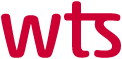